«В гостях у угадайки» НОД ФЭМПсредняя речевая группа №3 «Улыбка»воспитатель Соловьева Н.А.
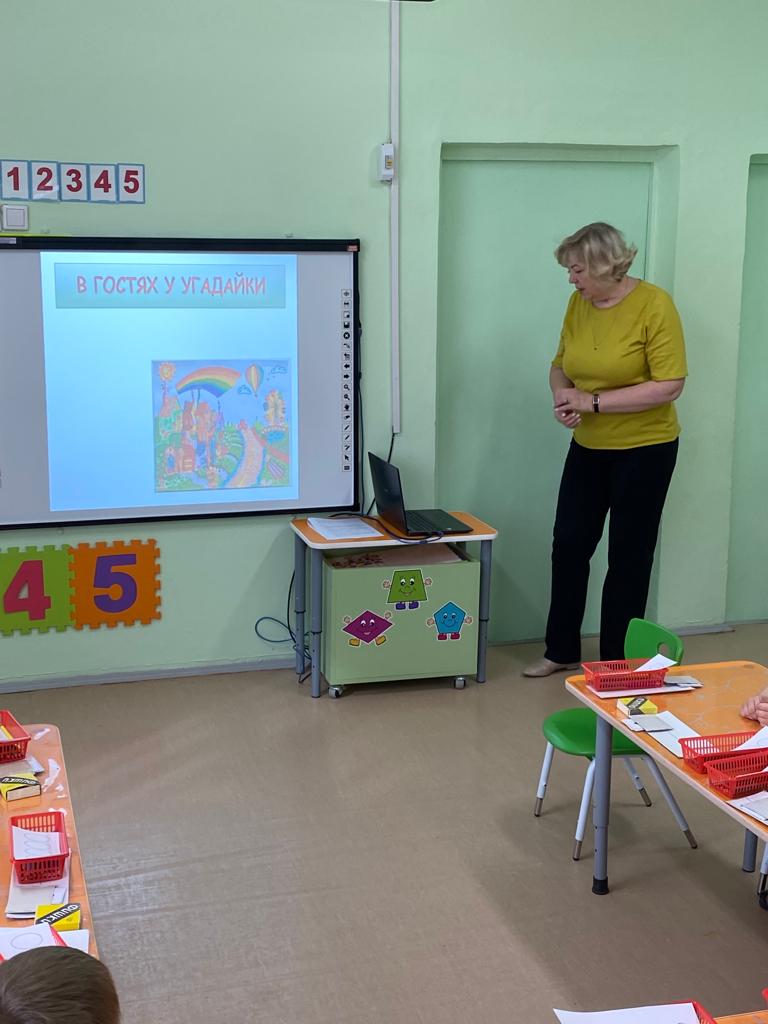 Задачи:- Совершенствовать навыки счета в пределах 5;- Формировать умения соотносить количество предметов с цифрой;- Упражнять в счете звуков на слух в пределах 5;- Закреплять знания о геометрических фигурах;- Упражнять в ориентировке на месте и в пространстве.
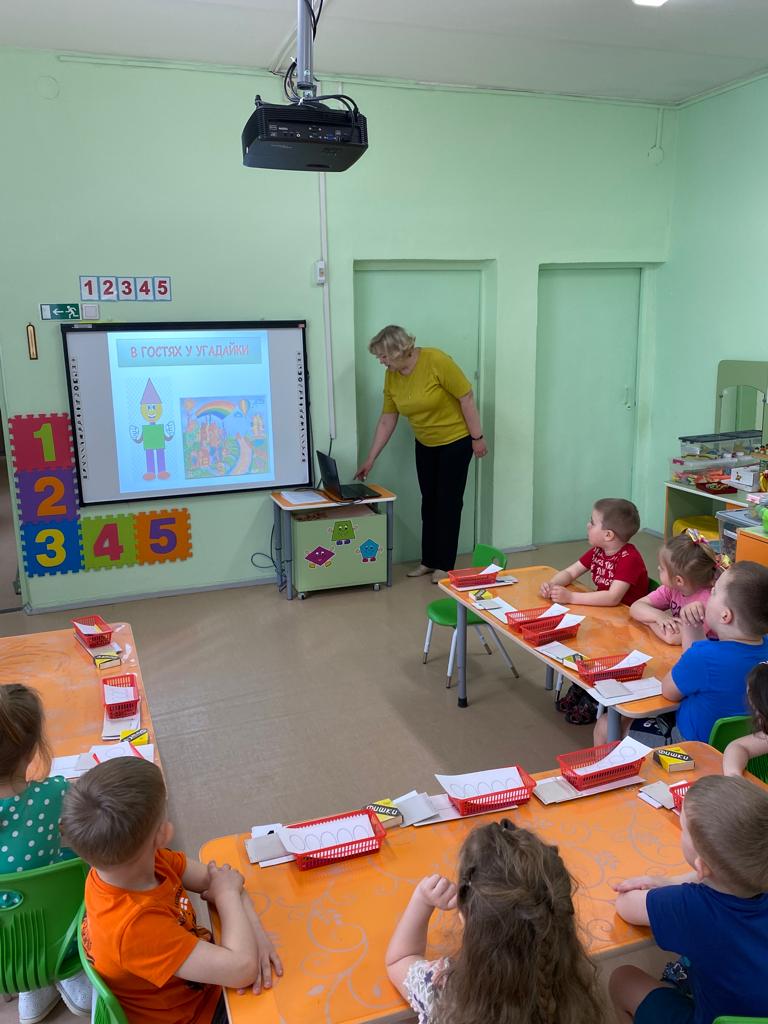 Путешествовать ребят в страну математики пригласил Угадайка
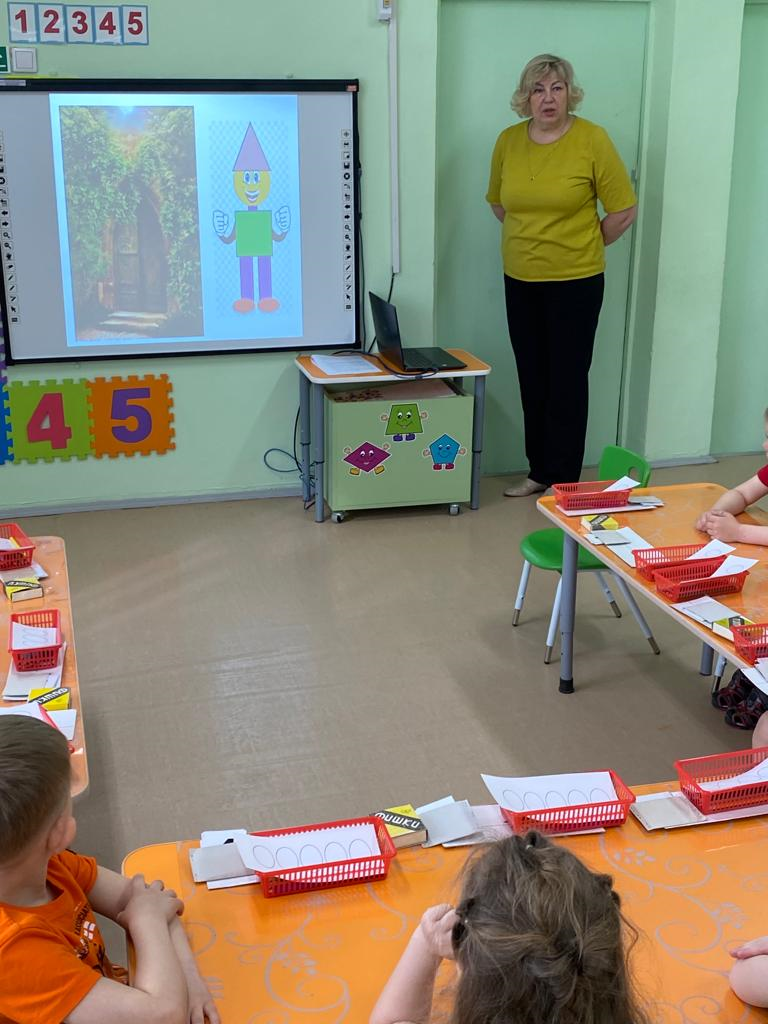 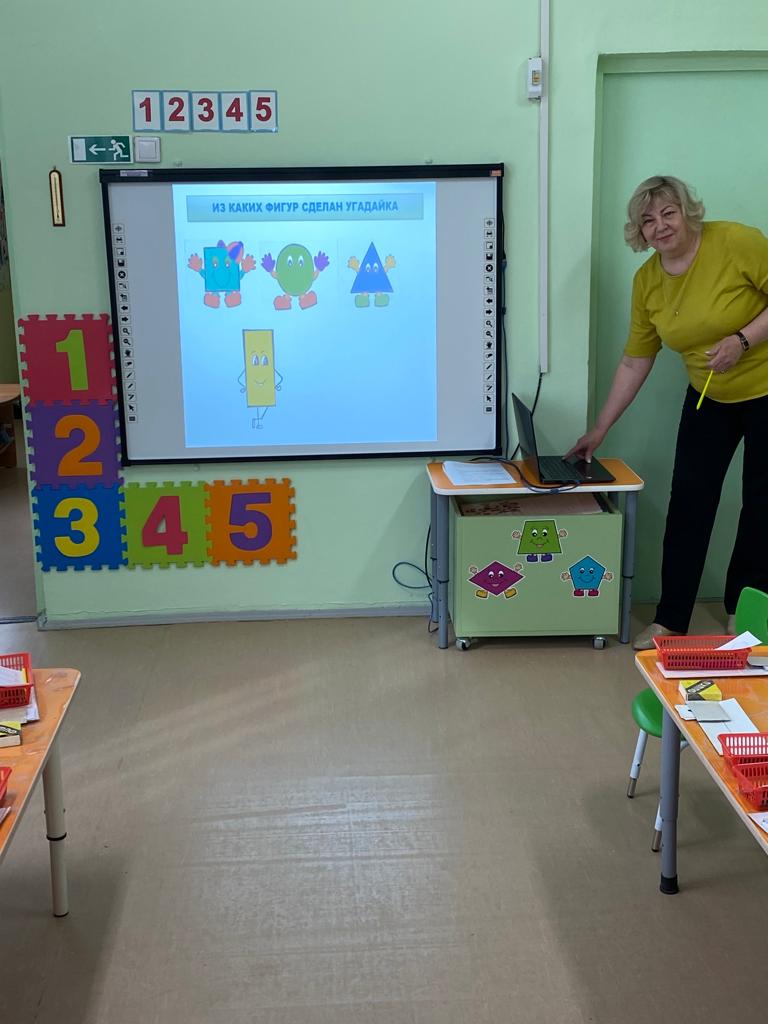 Чтобы попасть в страну надо открыть ворота.-Назовите из каких фигур сделан Угадайка?
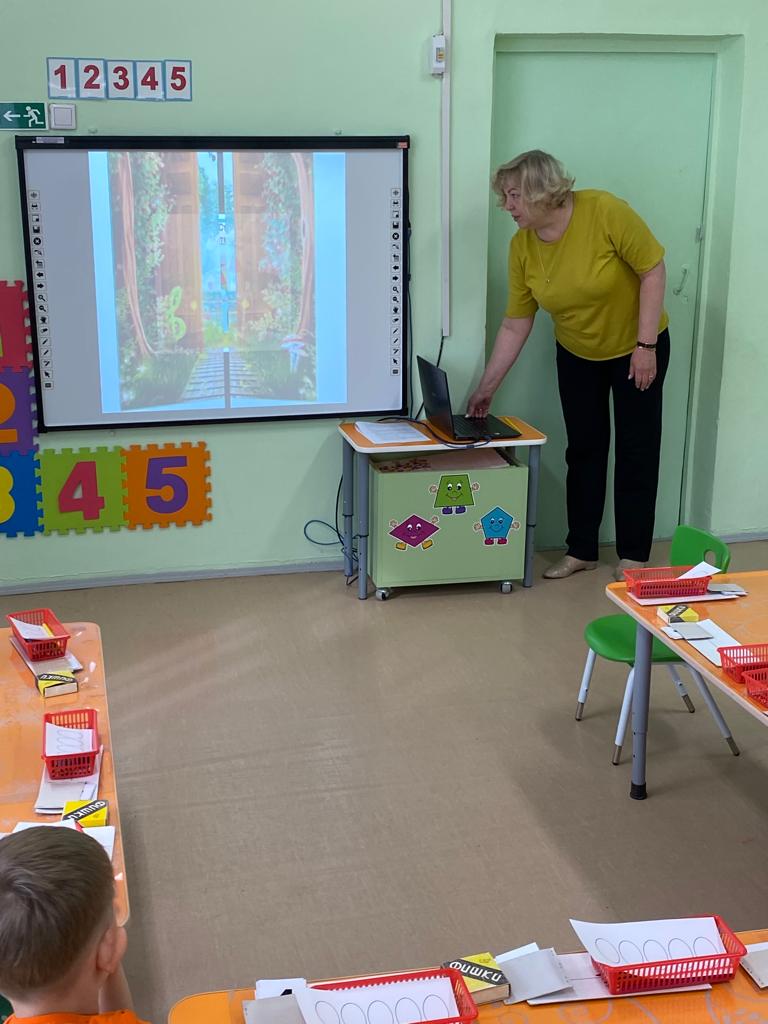 Ворота открылись и мы попадаем в страну математики.
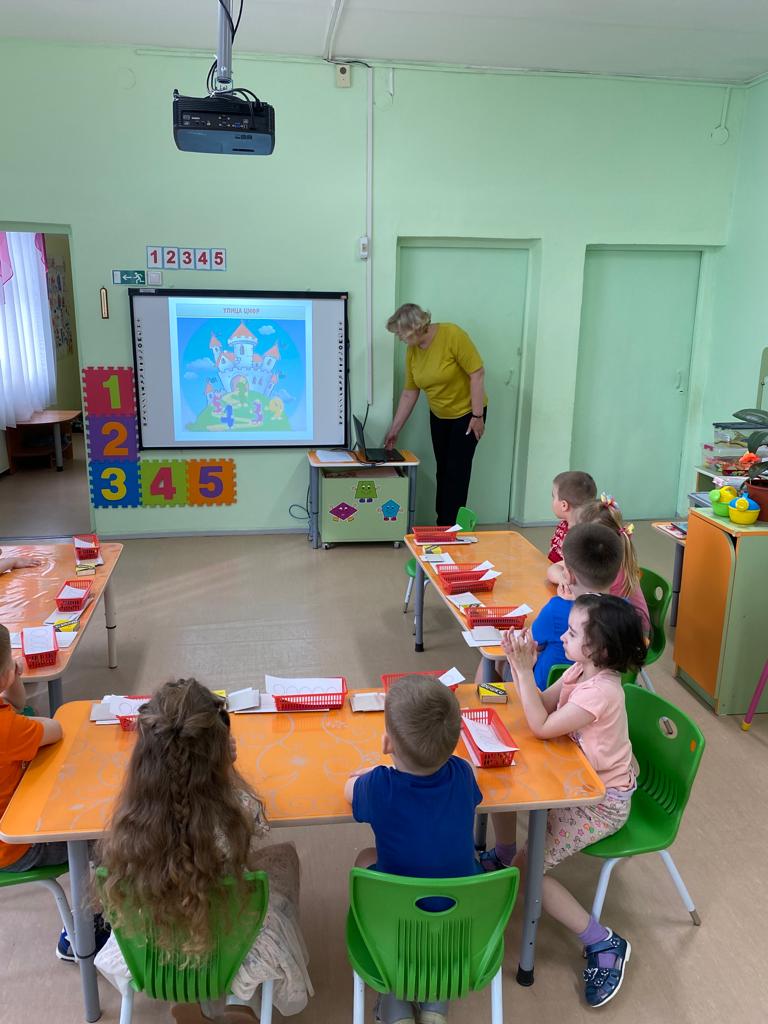 Улица цифригра «Разложи и покажи»
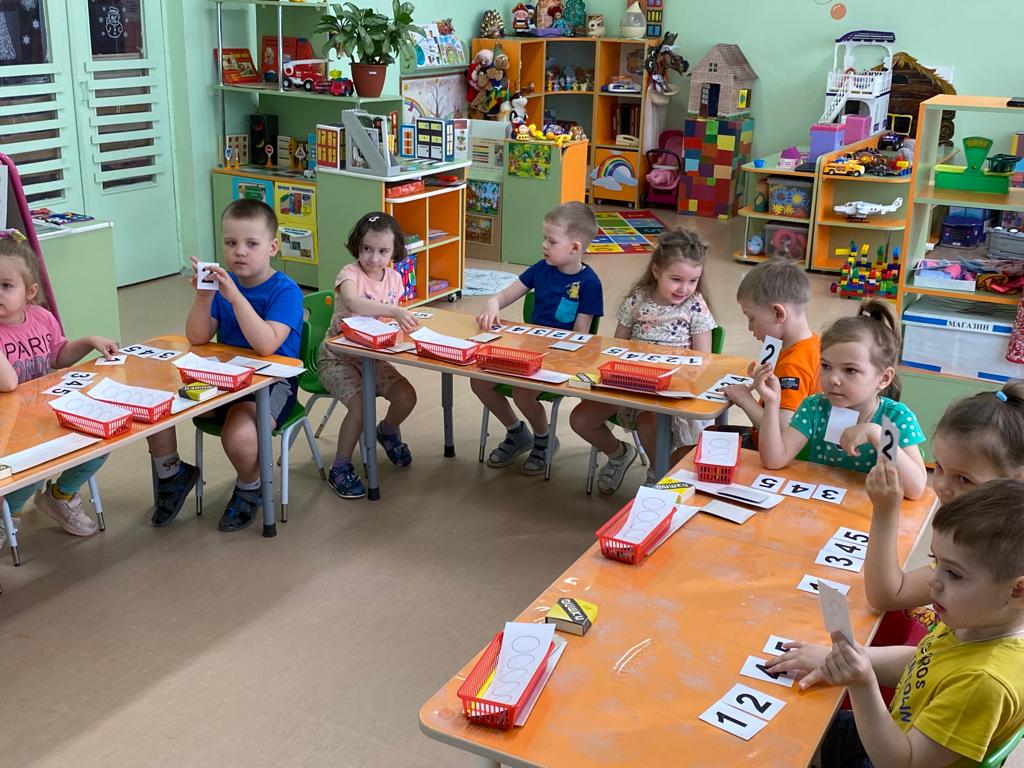 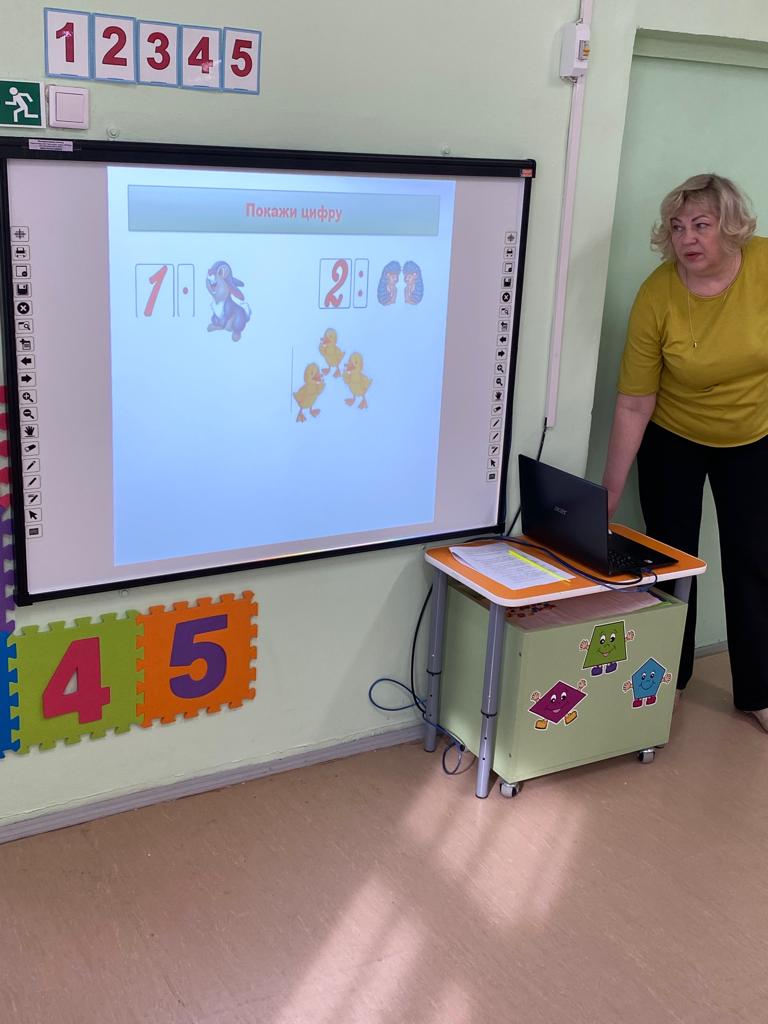 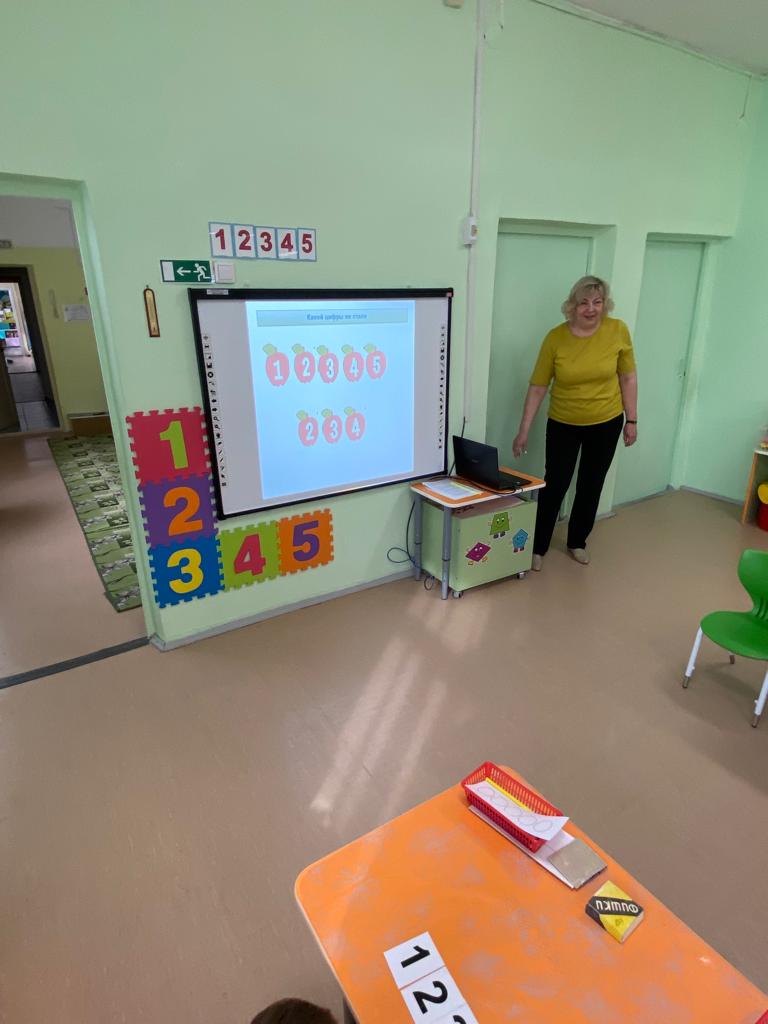 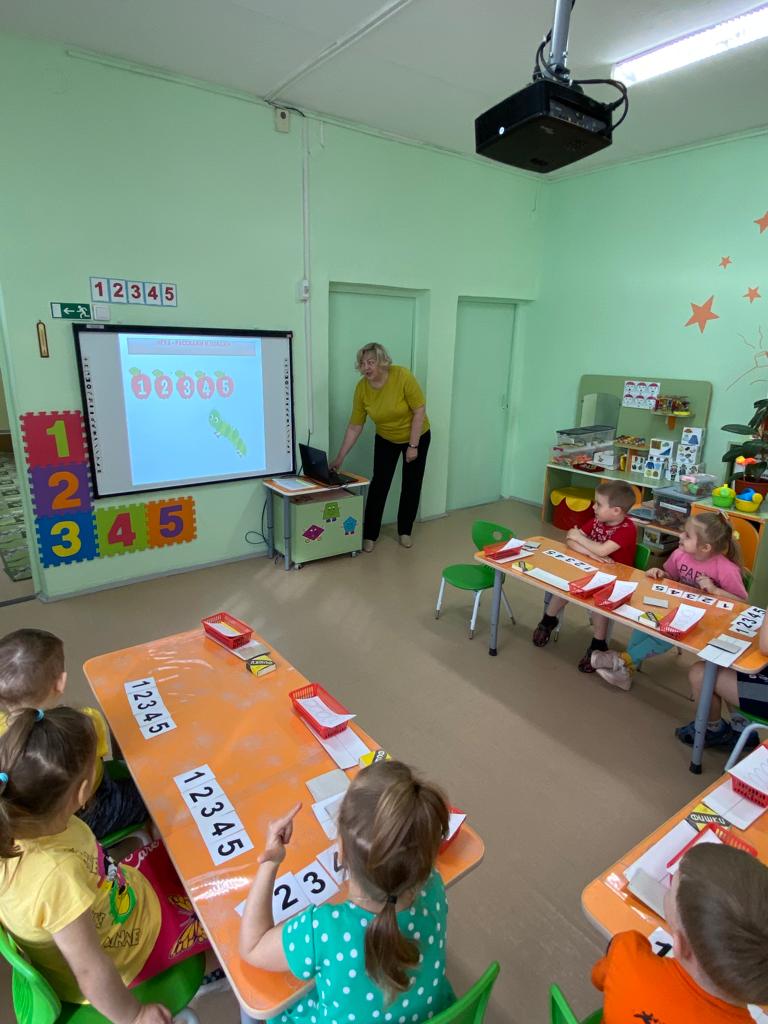 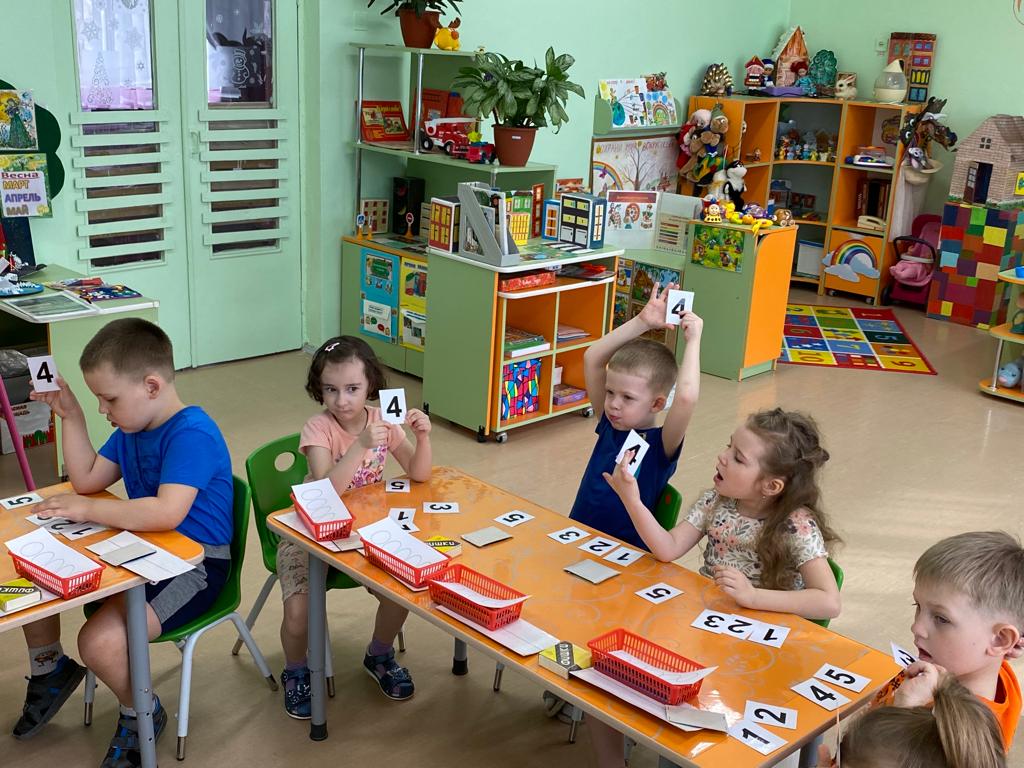 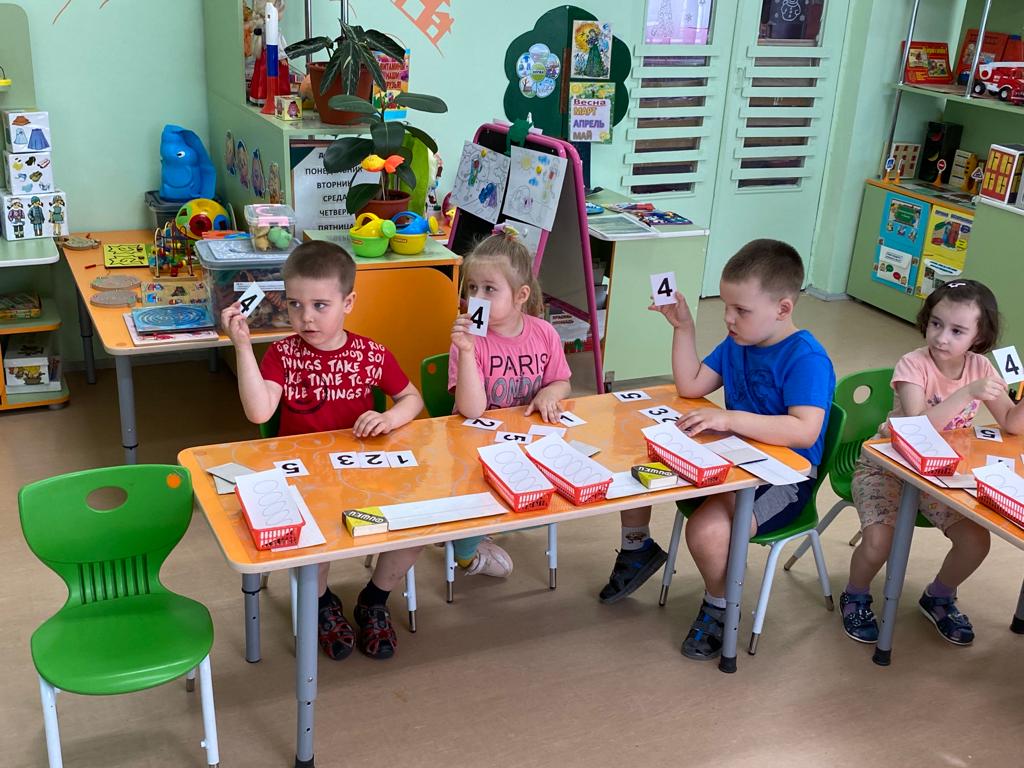 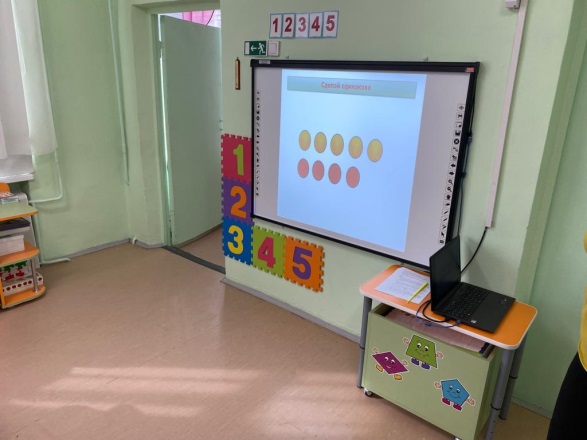 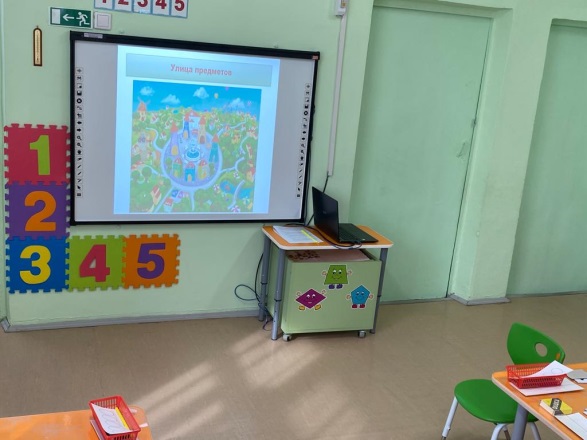 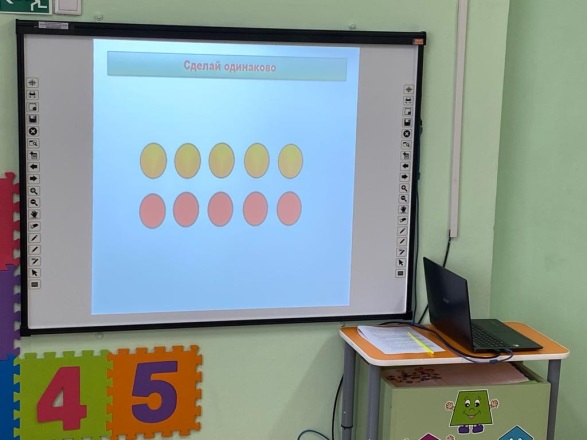 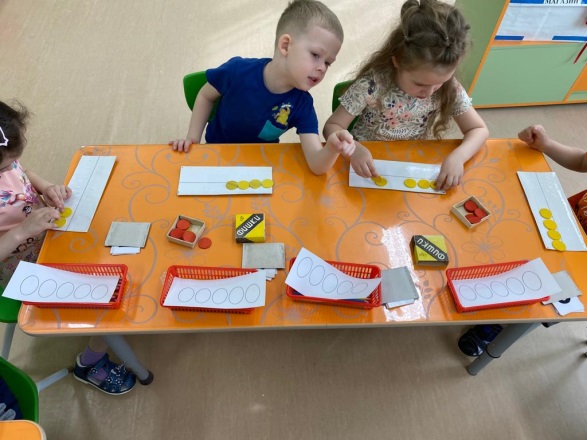 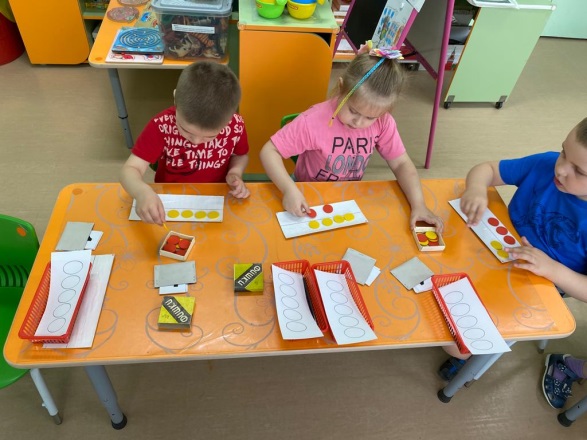 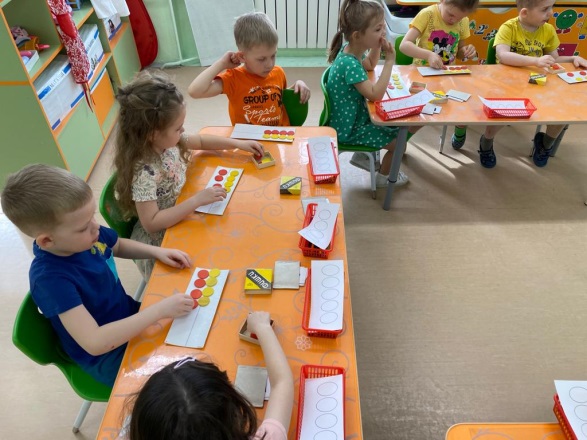 Улица предметовигра «Сделай одинаково»
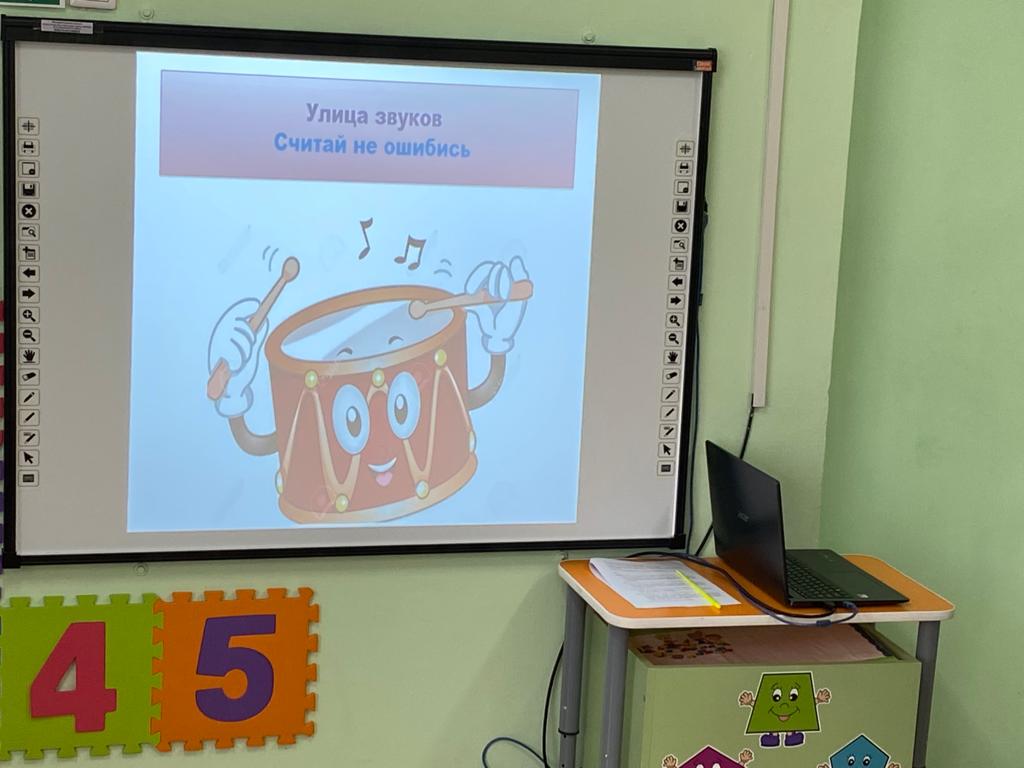 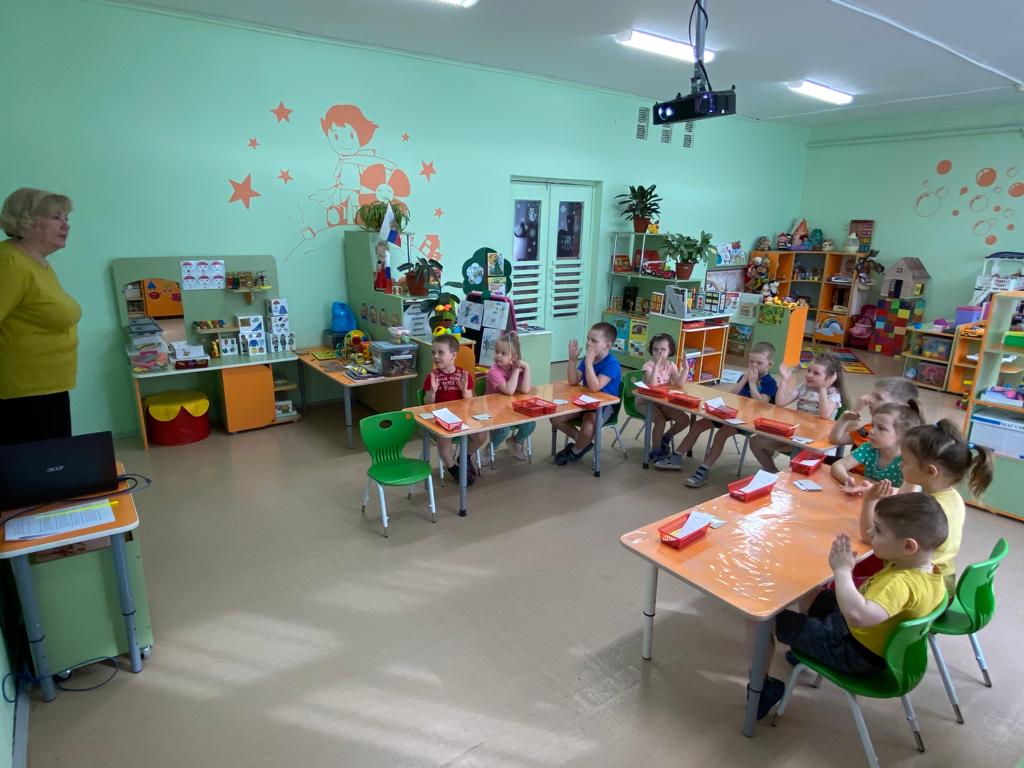 Игра «Считай не ошибись»- счет на слух
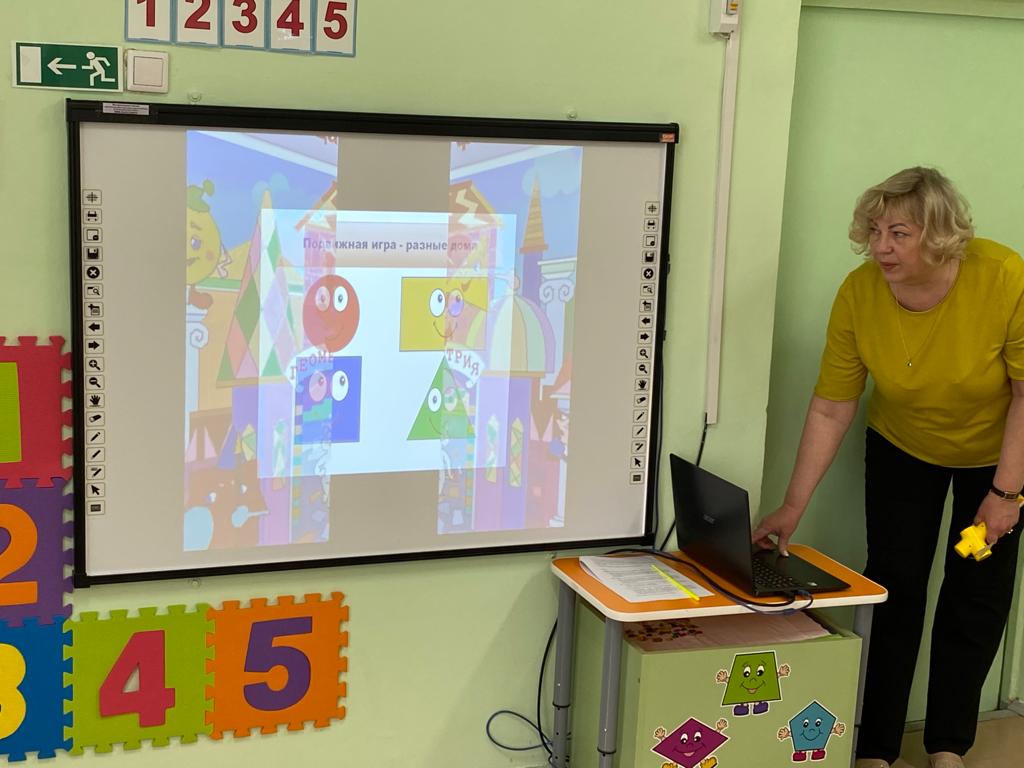 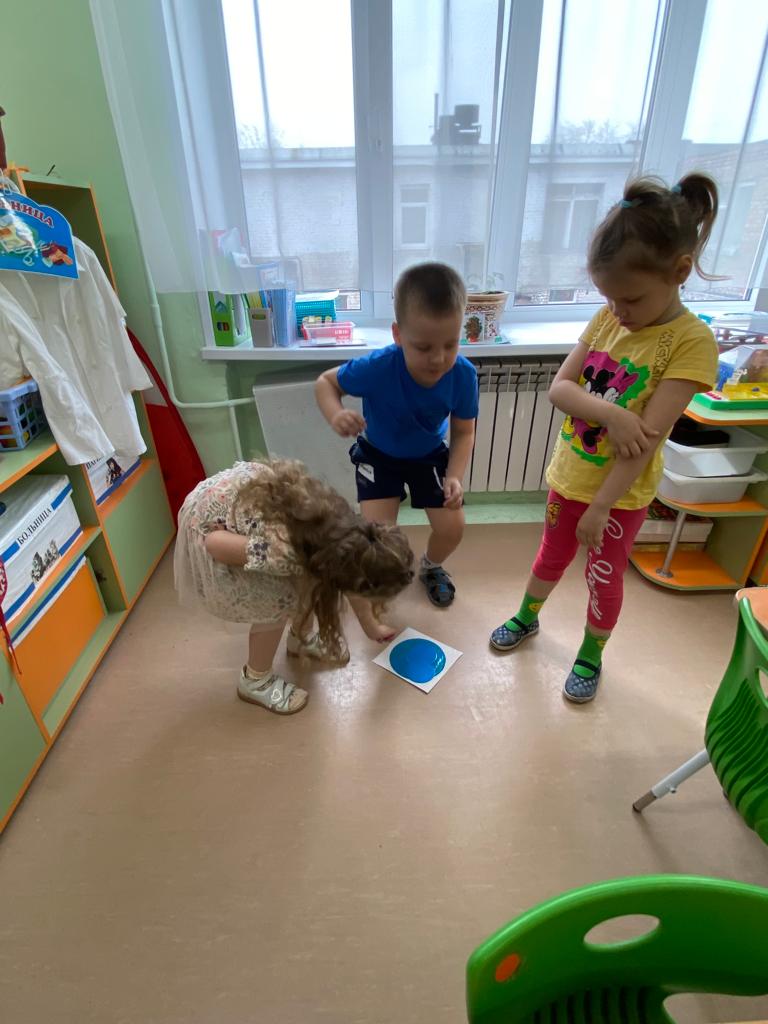 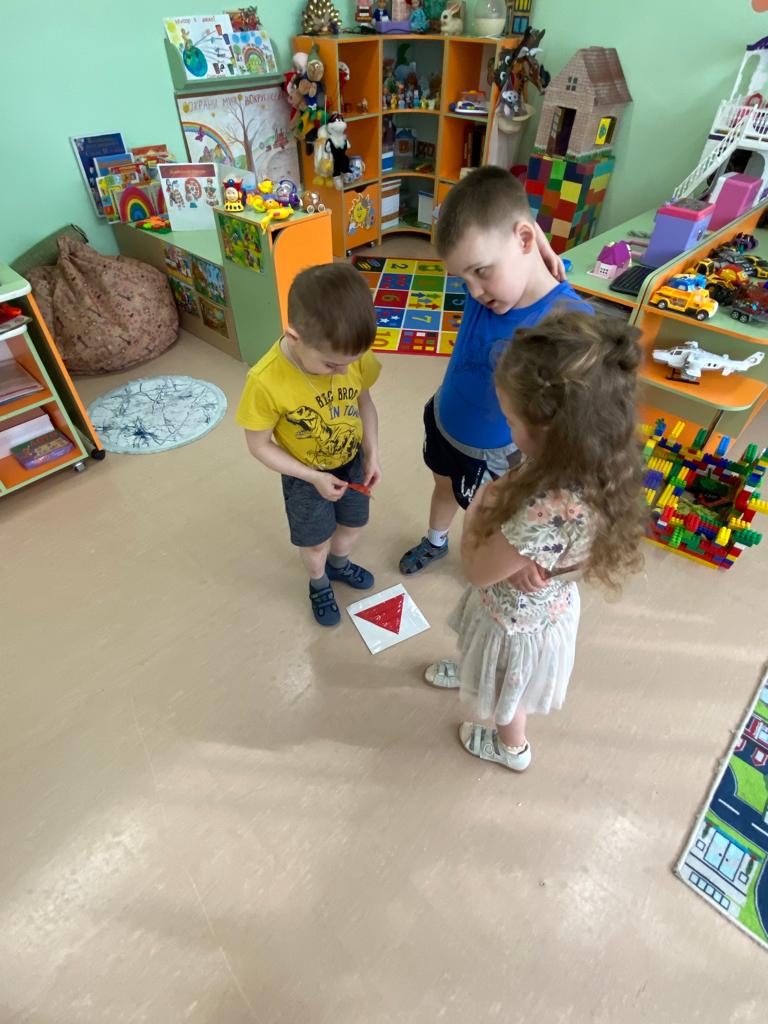 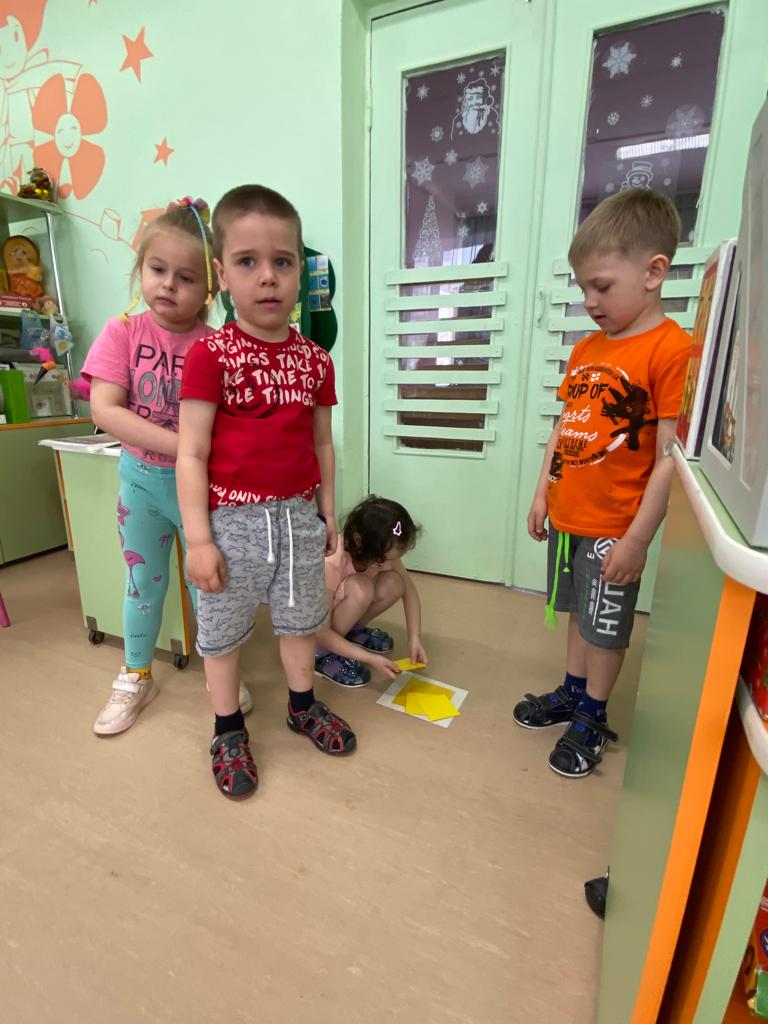 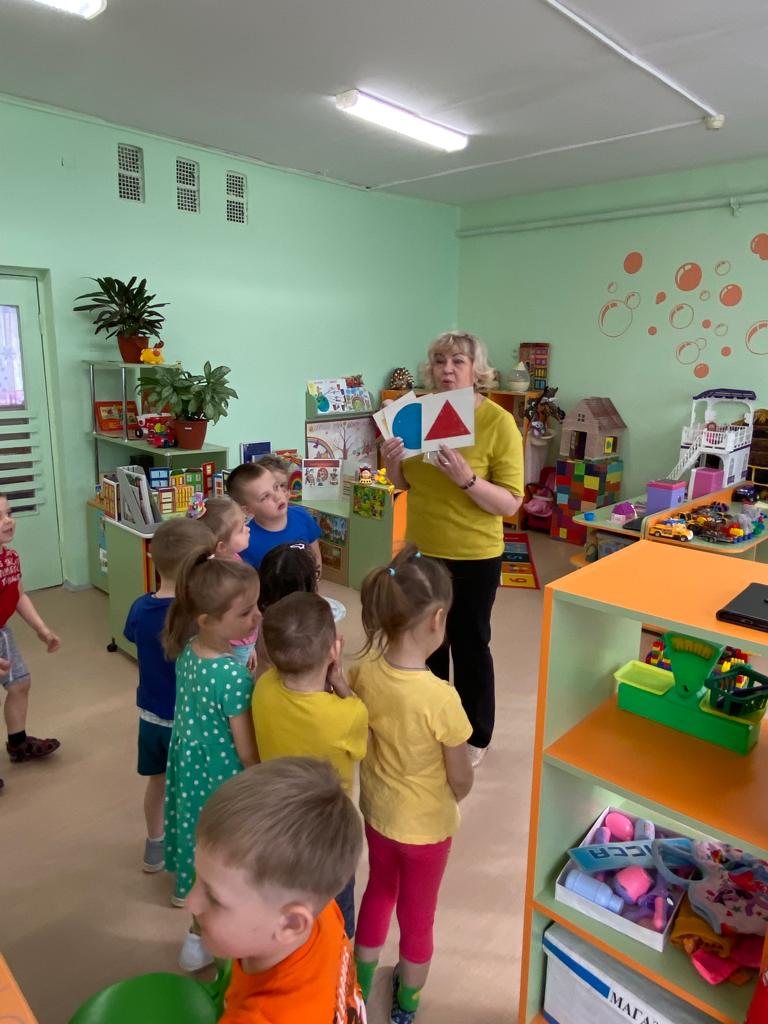 Улица фигуригра «Разные дома»
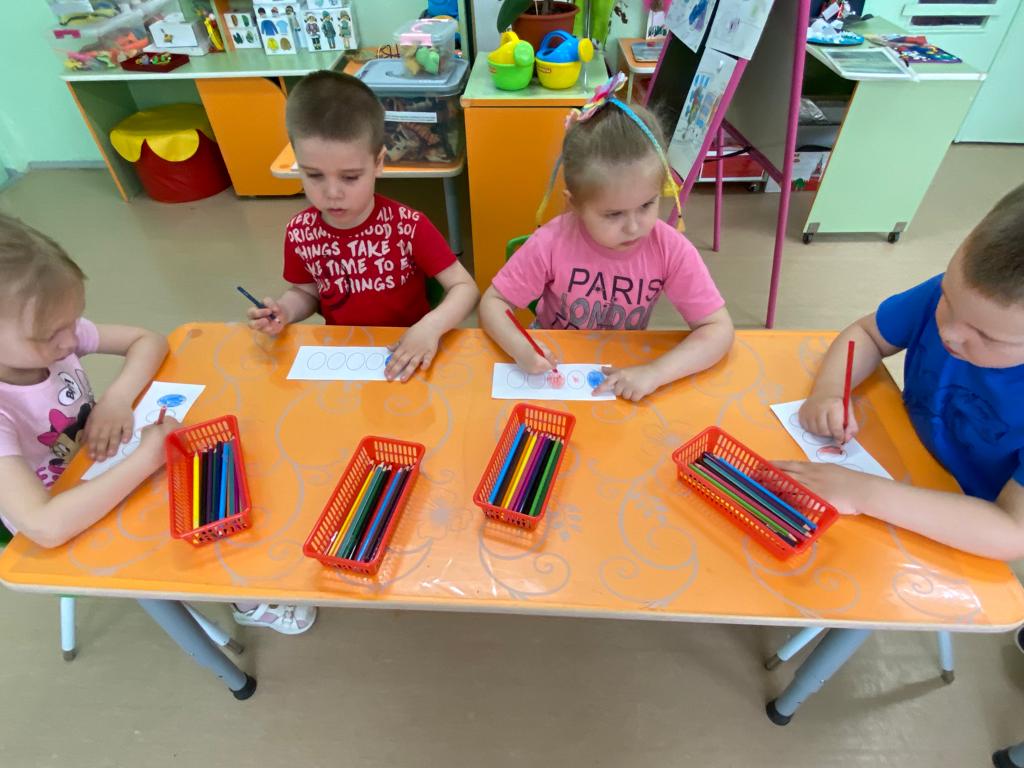 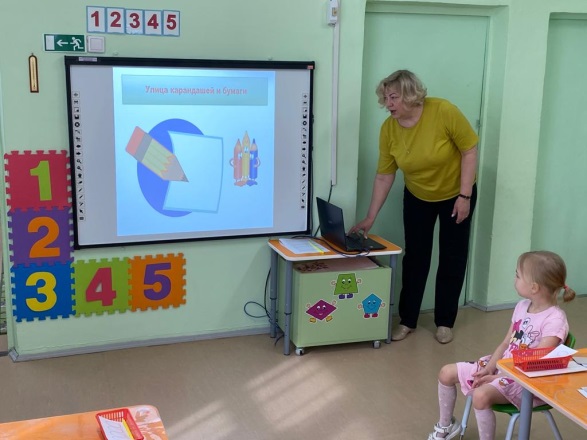 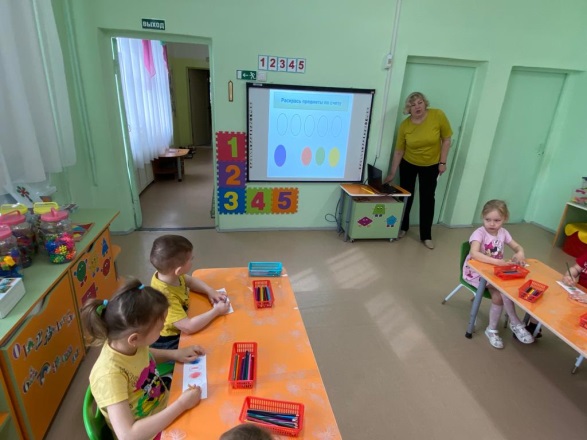 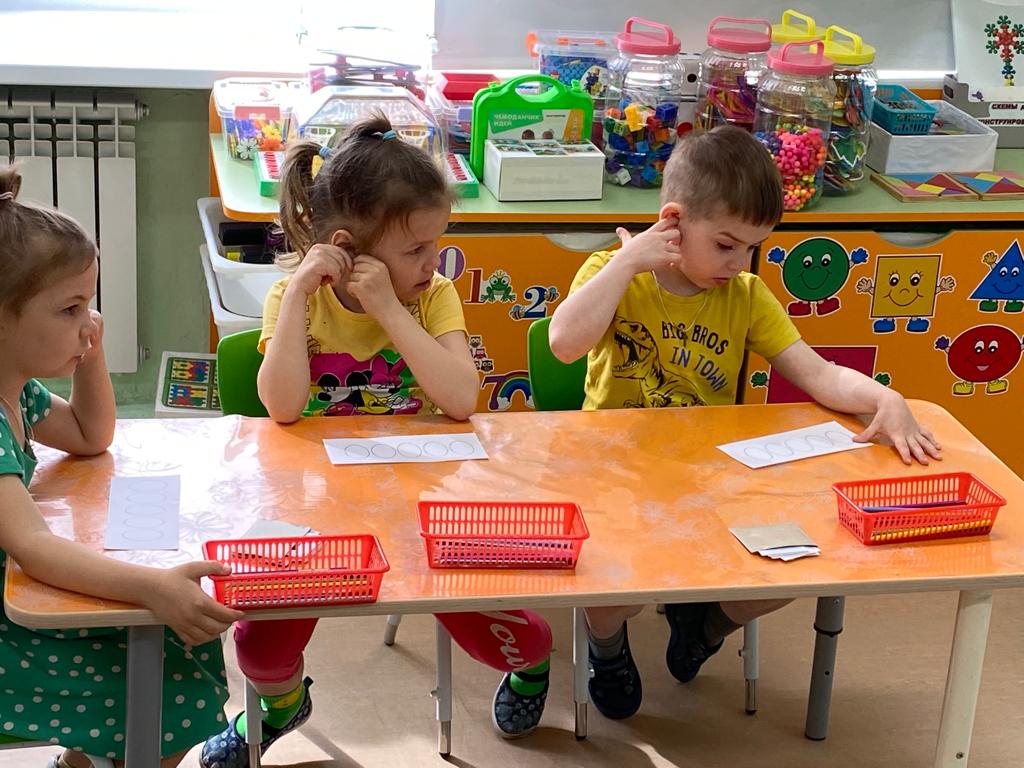 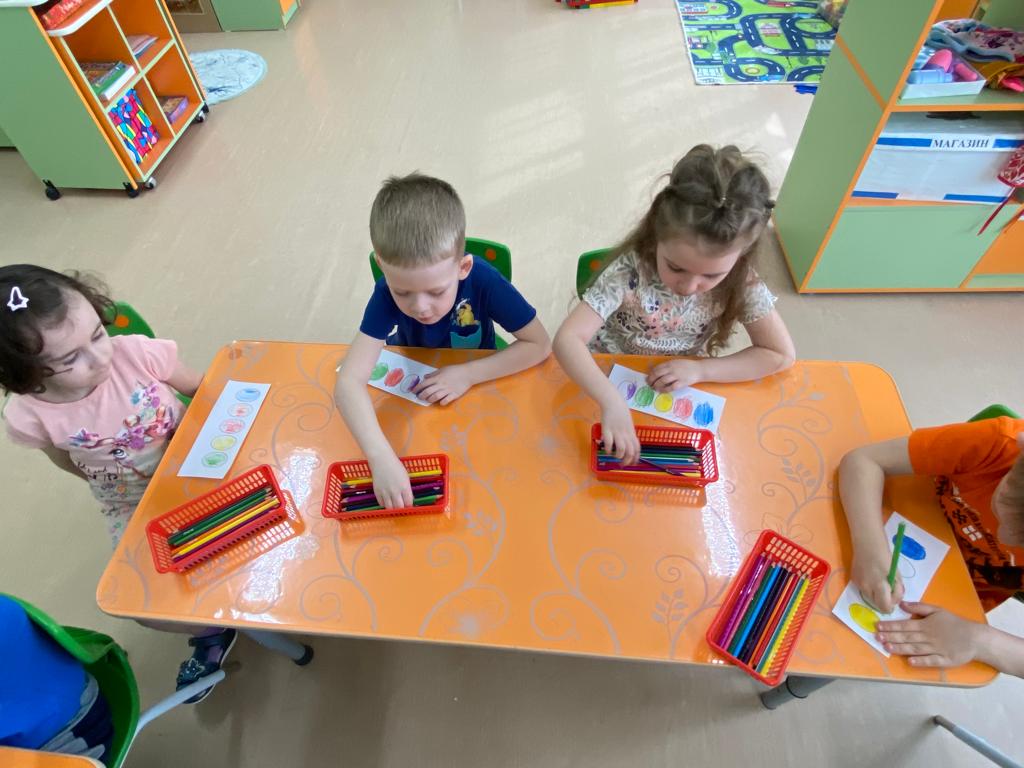 Улица карандашей и бумагиигра «Закрась предмет по счету»
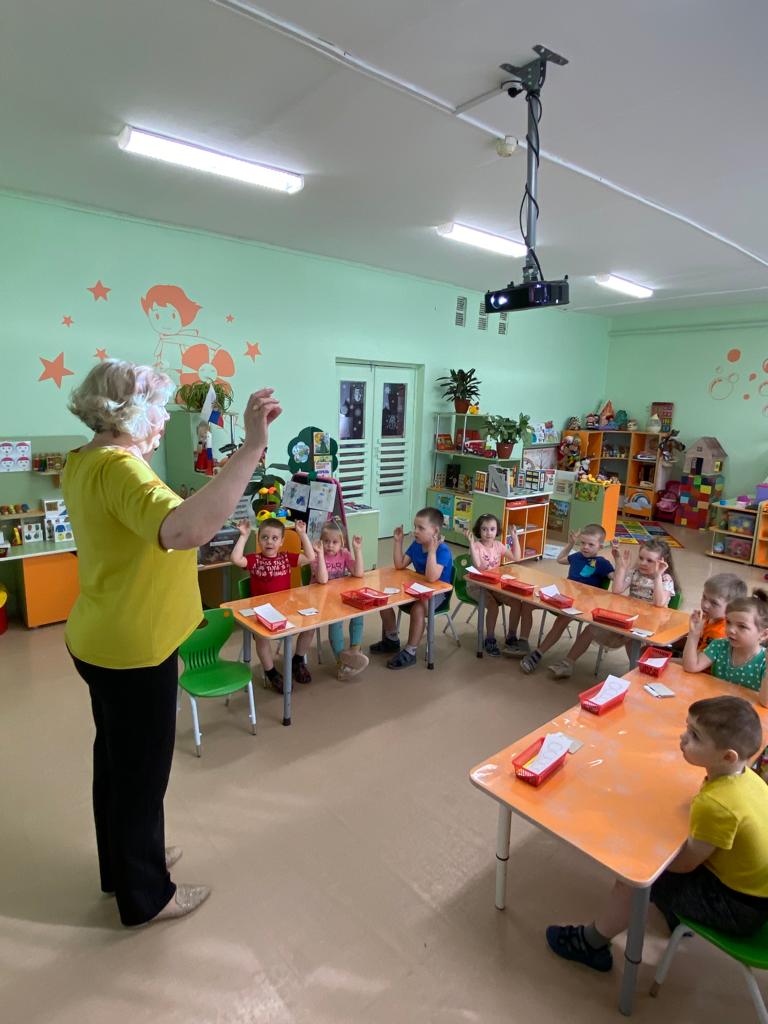 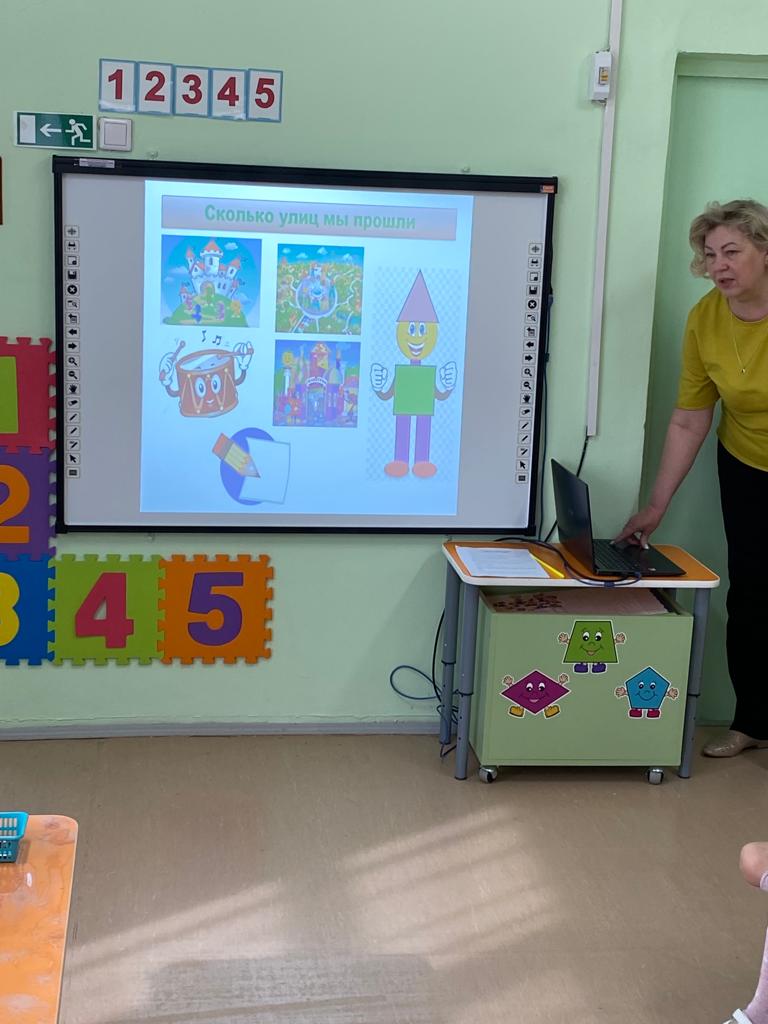 Повторяем на каких улицах мы были
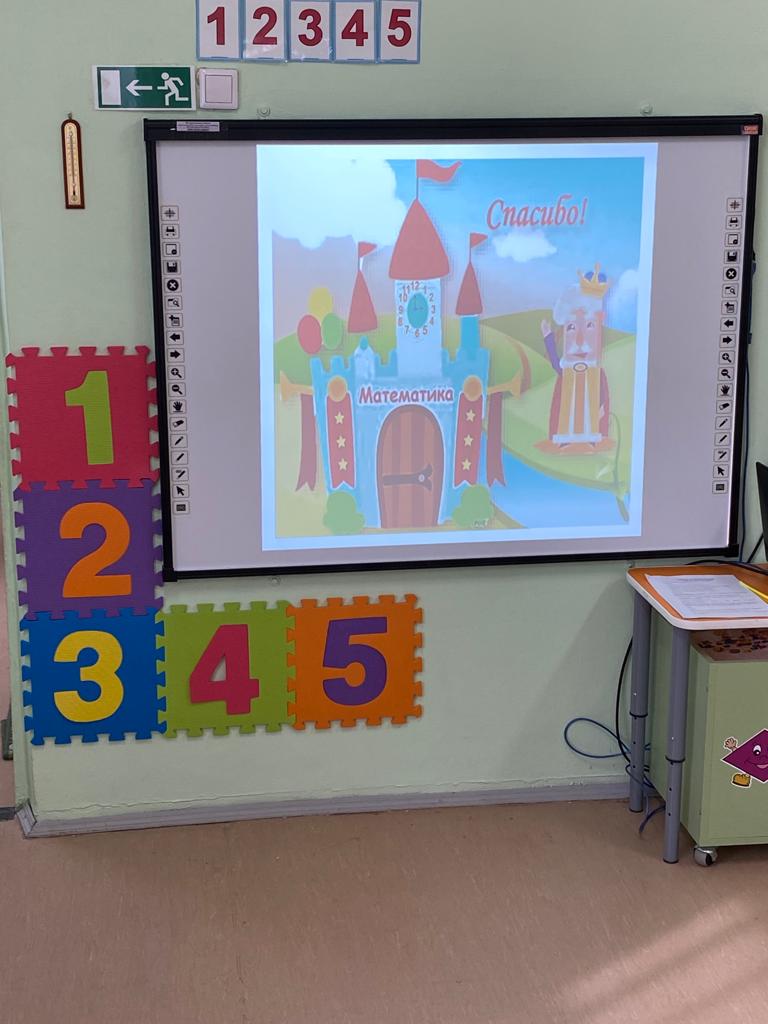 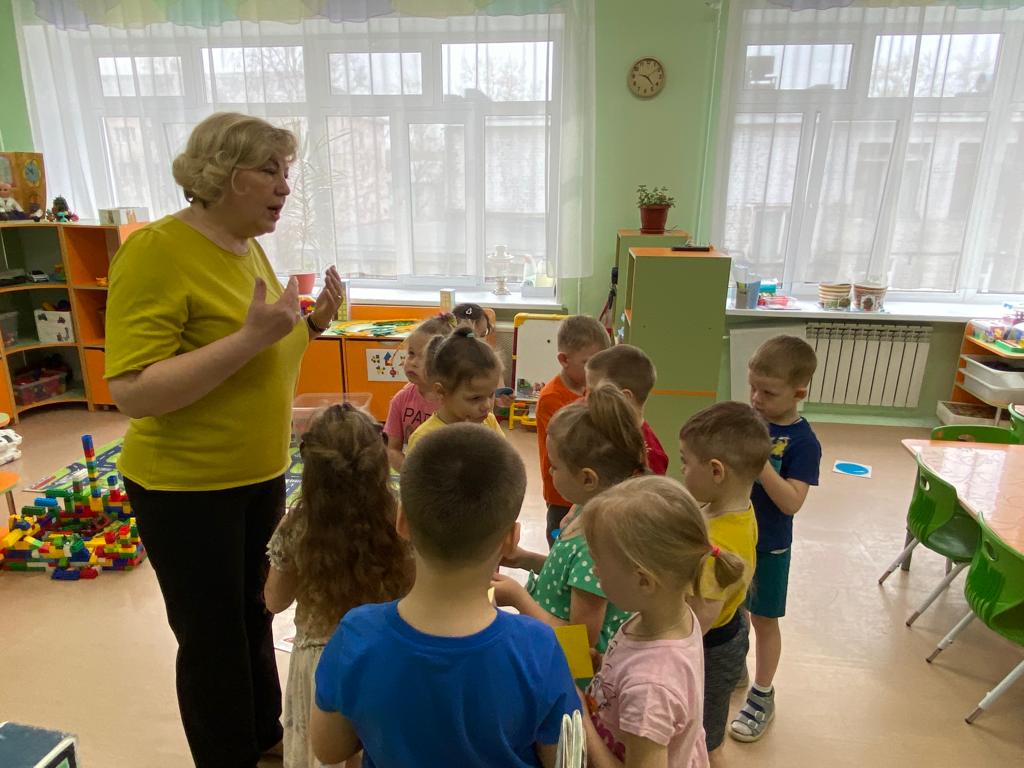 Прощаемся со страной математикой
Спасибо!